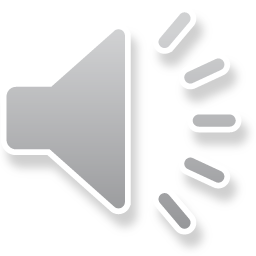 See what you know…
Humans are hominids, a family of primates. How old do you think the earliest hominid fossil is?


50,000 -100,000 years old
1 – 2 million years old
2-4 million years old
6-7 million years old
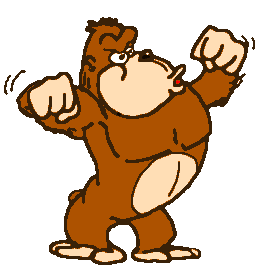 The human SPECIES is called homo sapiens, how old do you think the oldest fossil of a human is?

10-20 thousand years old
50-100 thousand years old
200-300 thousand years old
1-2 million years old.
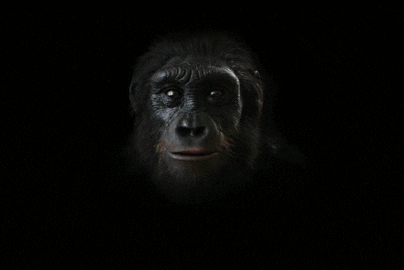 APPROXIMATELY How long have humans (H. Sapiens) been on the planet ?
.007% of the time
1% of the time
30 % of the time
50% of the time
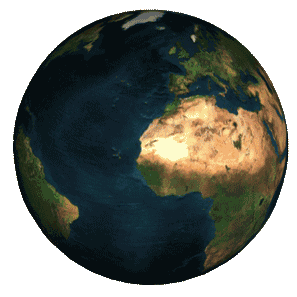 In humans, cells build tissues and tissues build organs. The heart is a major organ of the circulatory system. About how many times does it beat in one’s lifetime (assuming they live to be about 78 – the average life expectancy in Pa) ?

Over 10,000 times
Over 100,000 times
Over 1 million times
Over 3 million times
When DeBlass is looking around the room to pick someone to answer.
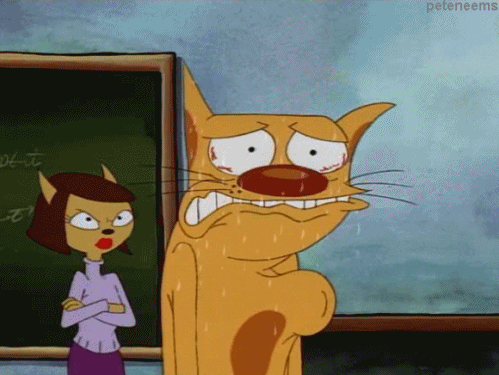 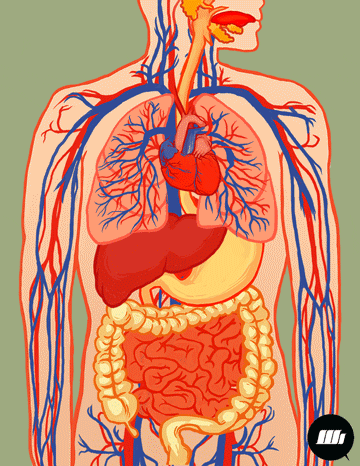 Organs working together make up organ systems in living things, about how many organ systems do you think humans have?
21
11
9
4
UNIT 6
Intro to human origin and makeup
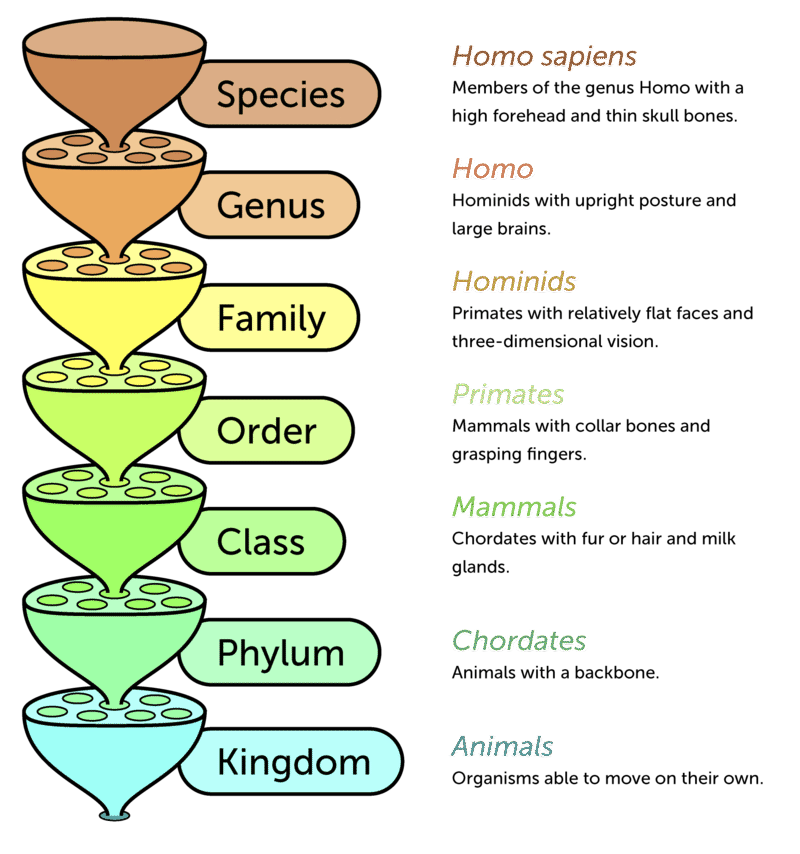 Human origins
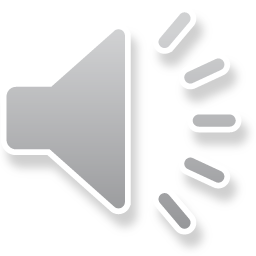 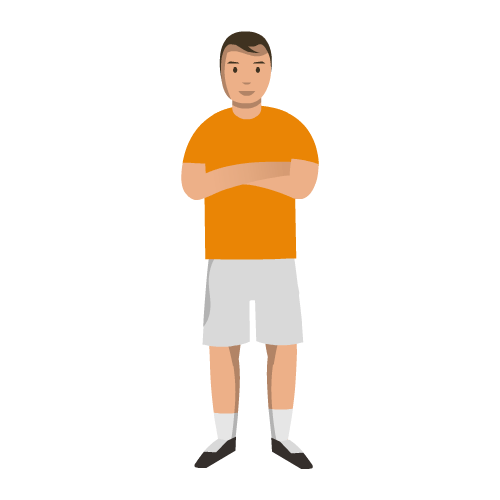 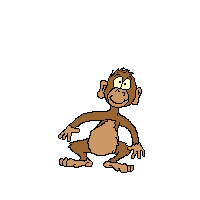 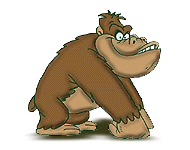 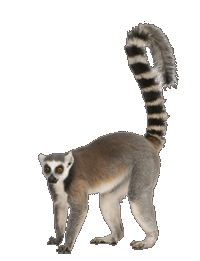 Humans belong to a class called primates
This includes lemurs, monkeys, apes as well.
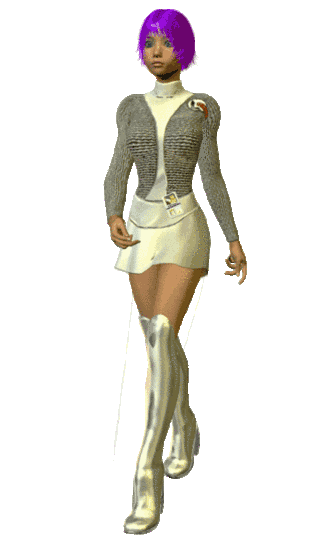 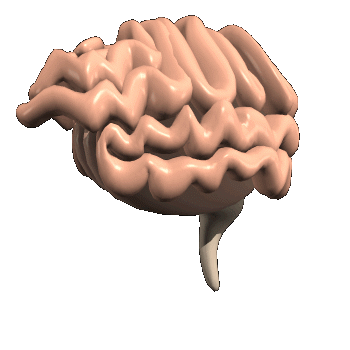 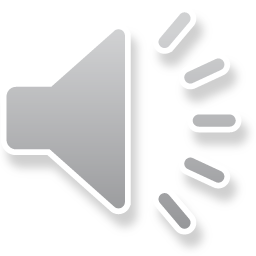 Human origins
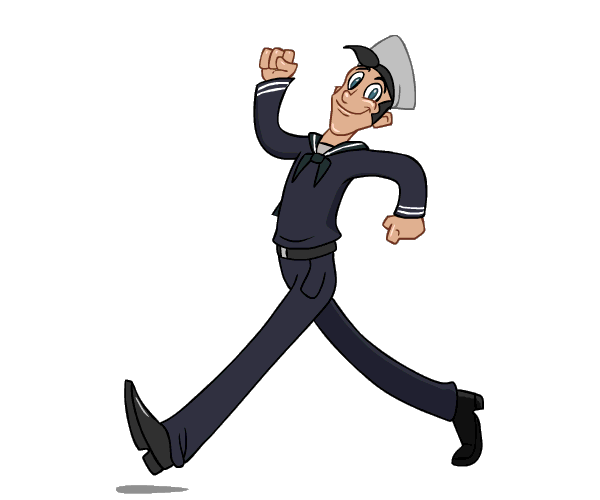 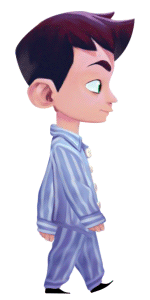 Humans are also HOMINIDS - a family of organisms that:
Are bipedal: walk upright
Have an enlarged brain vs. body size
Human Origins
How we got here
The theory with most support suggests that the species H. Sapiens arose from other Homo species that stayed in Africa.
Others that left, all became extinct, like Neanderthals.
Section 2: How we are built
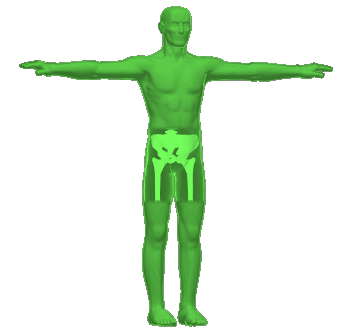 How are we built?
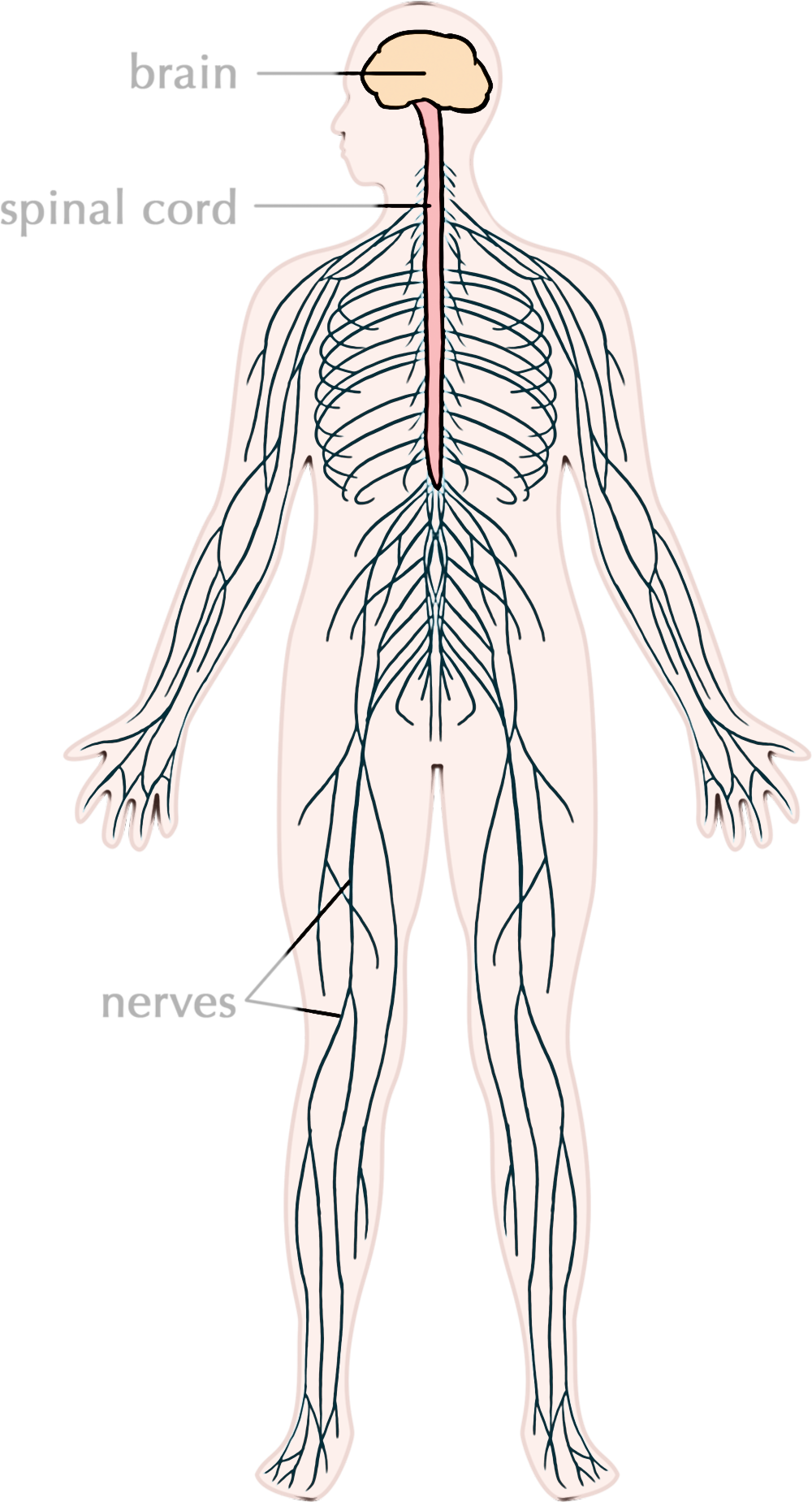 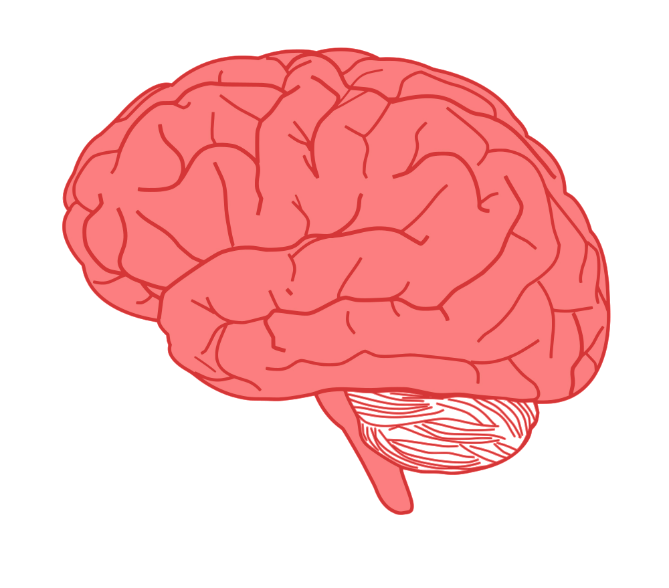 Cells: the smallest unit of life, humans have many different types of cells with different shapes and functions. Ex. Nerve cell
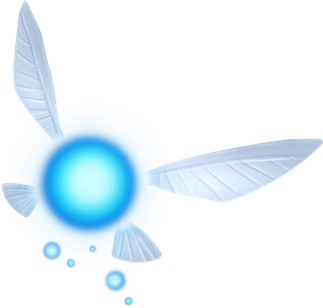 Tissues: groups of similar cells that need to perform a function. Ex. Nervous tissue
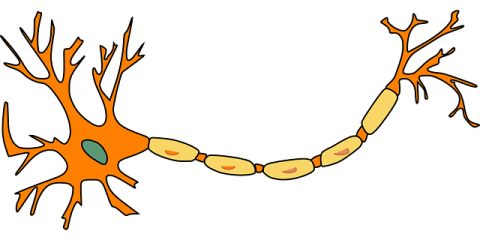 Organ: groups of similar tissues that perform the same function. Ex. Brain
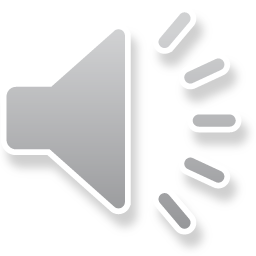 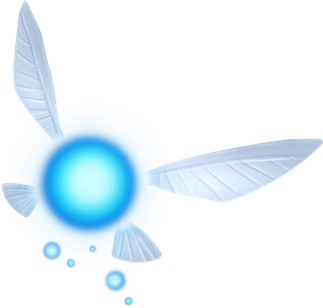 Organ system: groups of organs that perform a function
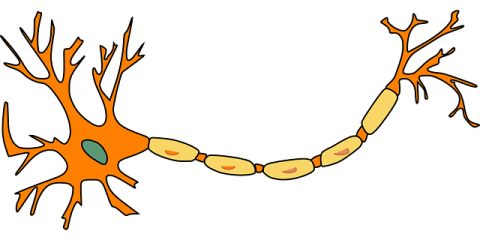 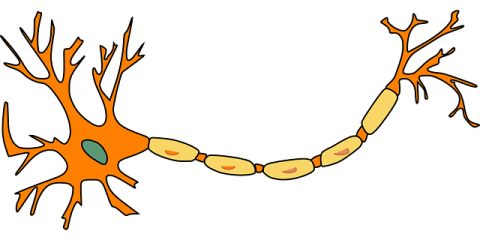 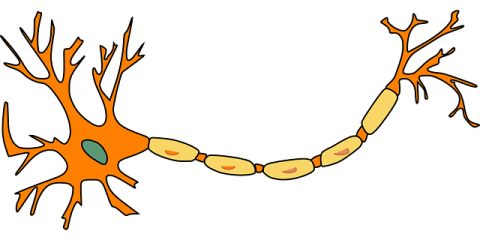 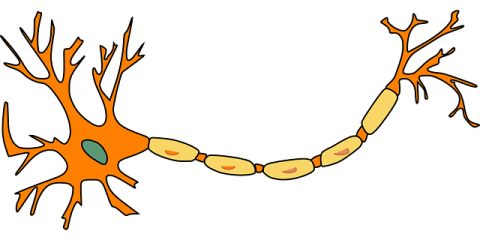 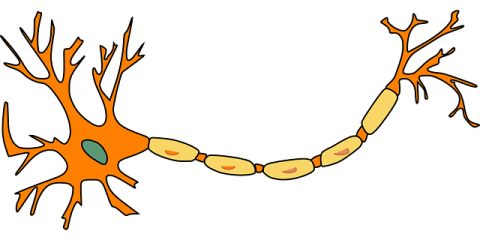 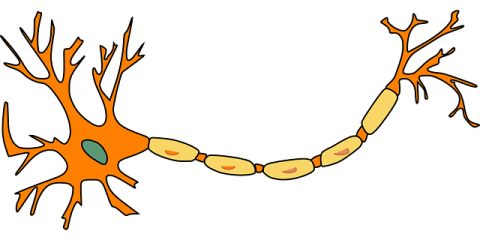 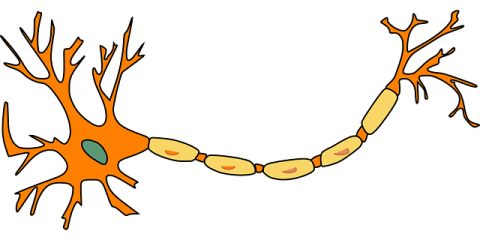 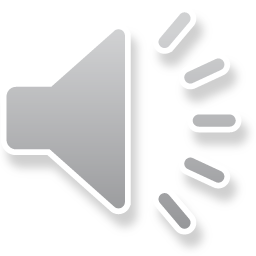 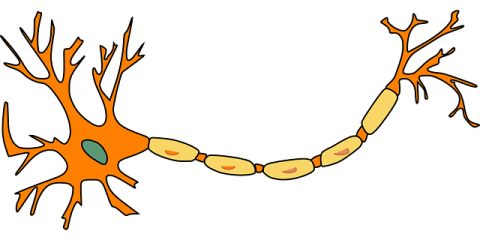 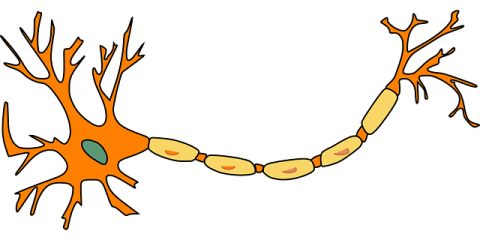 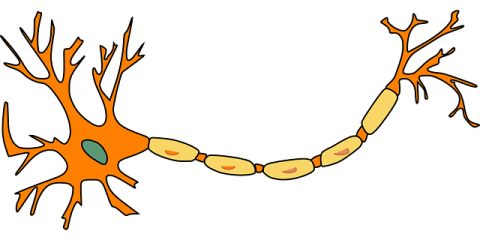 Tissue Types
Epithelial
Connective
Nervous
Muscular
Sheets of cells that cover the body and organs
Groups of cells that hold together and support other  tissue
Transmits signals in the body
Used for movement
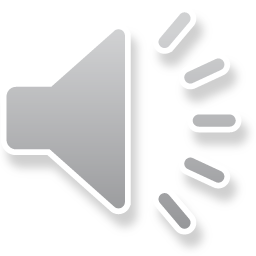 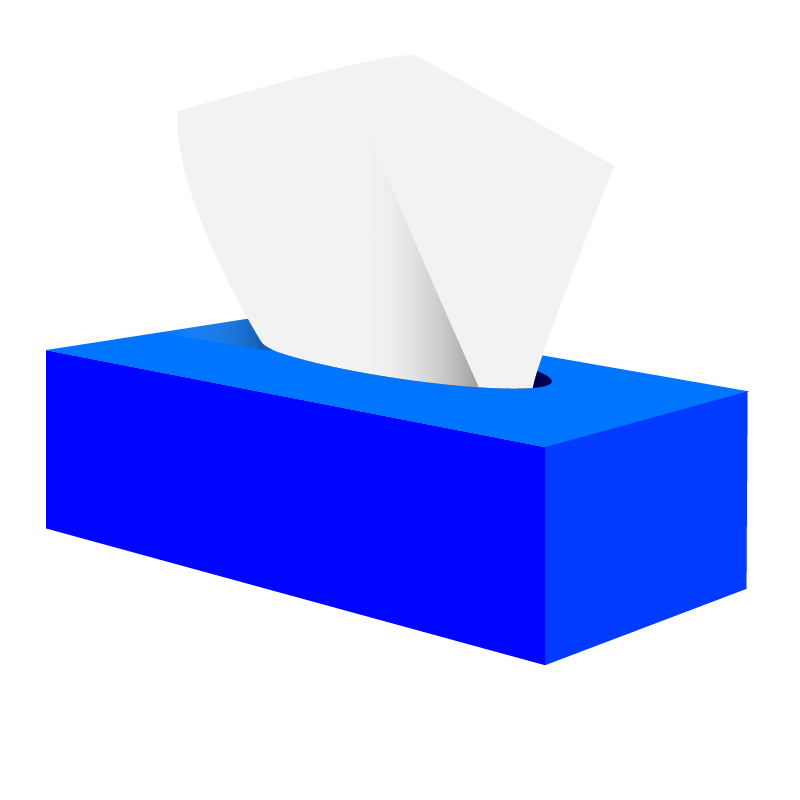 Organ systems - homeostasis
Homeostasis – the ability to maintain a steady internal environment, internal conditions.
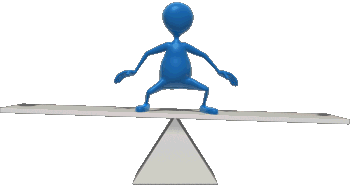 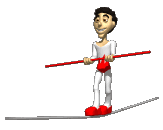 Feedback
Negative feedback loop – system reacts to STOP or SLOW what is happening; reverse it.
v
v
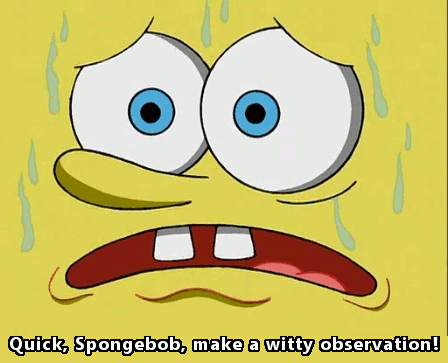 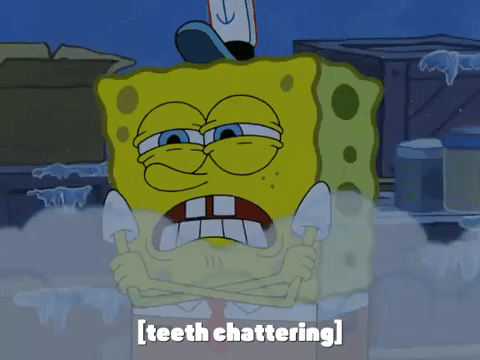 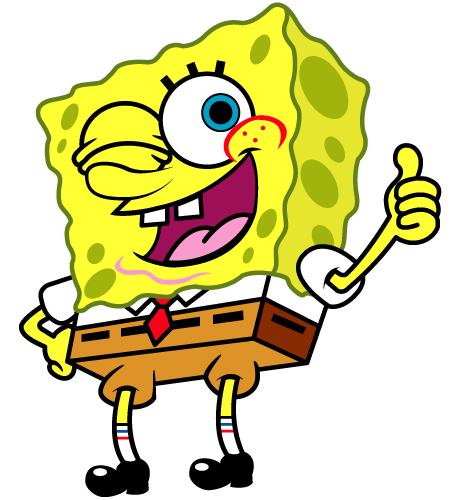 v
Feedback
Positive feedback loop – system reacts to INCREASE what is happening;
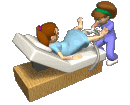 Chemicals increase the number of contractions until a child is born
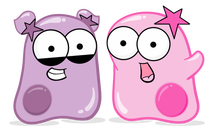 Organ systems – page 589
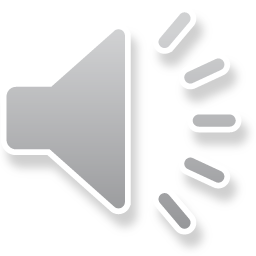 Capillaries and Alveoli
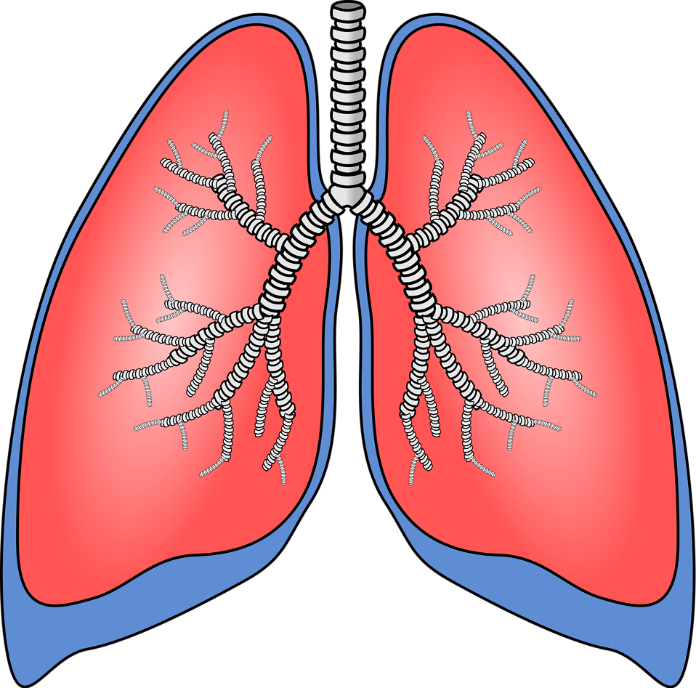 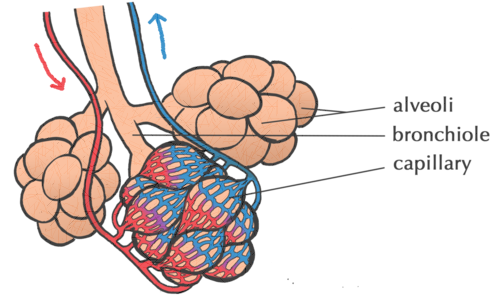 Alveoli/ capillaries increase surface area
Surface area – the amount of space on the outermost layer of something
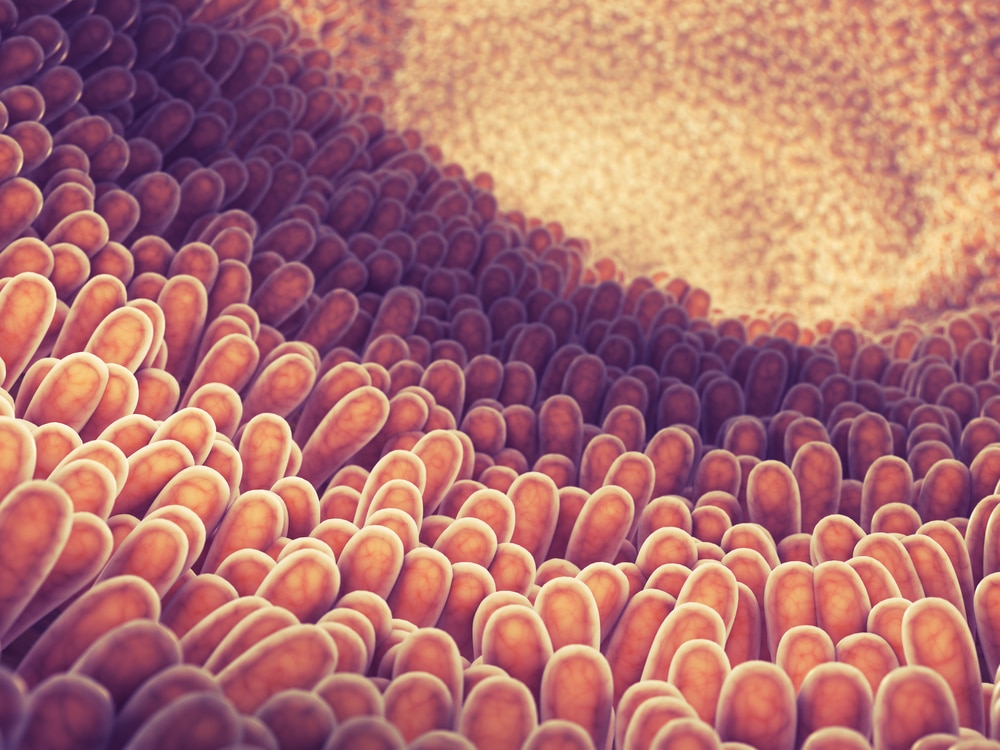 The villi of the lining of the stomach
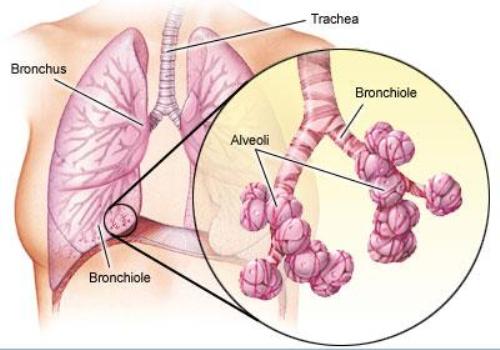 Alveoli
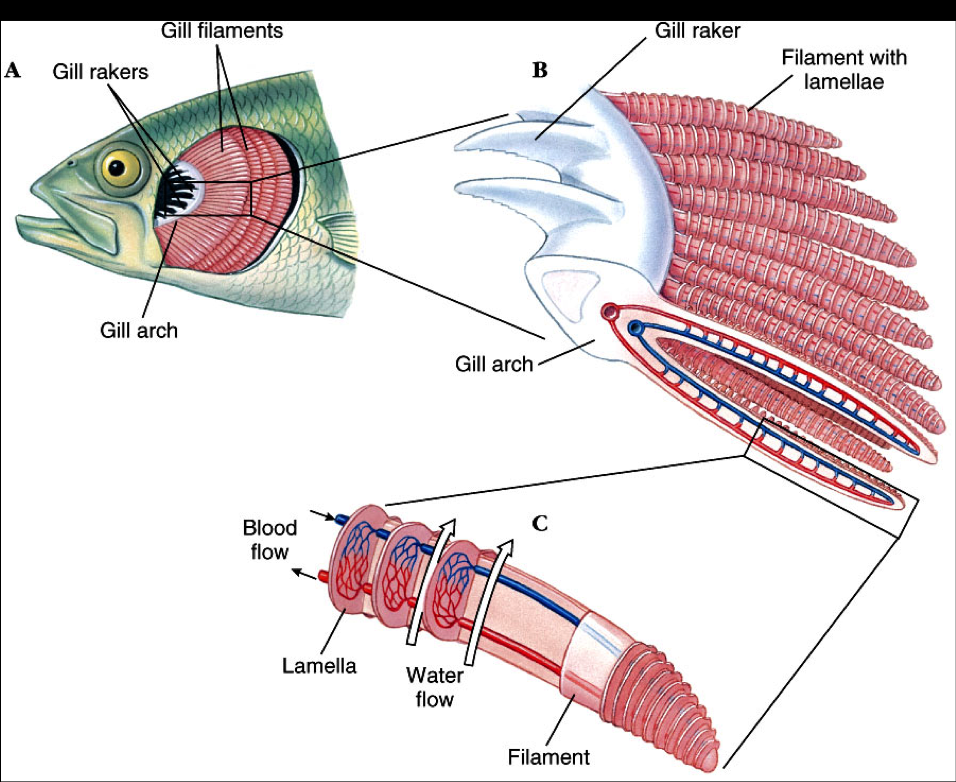 Gills of fish
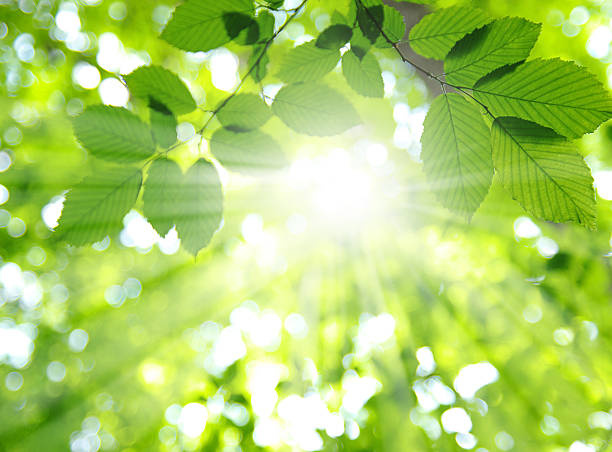 Leaves
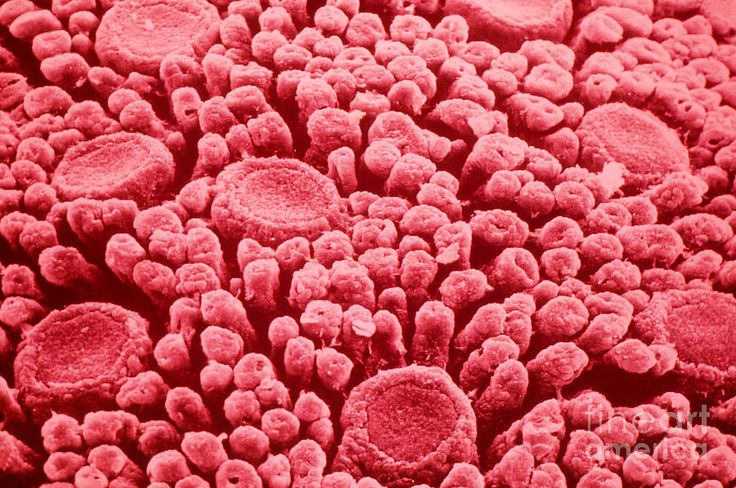 Taste Buds/
tongue